Bentham’s Utilitarianism
What you need to know:
Bentham’s quantitative hedonistic utilitarianism (act utilitarianism)

The moral value of any act is calculated by considering its consequences (hence it is a consequentialist theory).
Good acts are those that apply the principle of utility: the greatest happiness for the greatest number.
To calculate the moral worth of an action, it is necessary to add up all the pleasure the act brings and subtract all the pain/suffering
Good acts maximise pleasure and minimise pain.  This is known as the maximisation of utility.
A utility calculus should be used to calculate the moral worth of an action.  This includes taking account of intensity, duration, certainty, remoteness, fecundity, purity and extent.

He presupposed psychological hedonism (the view that as a matter of fact all we desire is happiness/pleasure) in order to argue for ethical hedonism (the view that we ought to desire happiness/pleasure).

Bentham is a quantitative utilitarian - it is the quantity of pleasure that matters.   Unlike Mill, he doesn’t see there being any morally important difference between types of pleasure

Bentham is an act utilitarian (eg the maximisation is decided on a case-by-case basis).

Bentham’s utilitarianism would impartially consider the effects of the decision on all those whom the theory identifies as ‘morally salient creatures’
The question of what is meant by 'utility' and 'maximising utility', including:
Jeremy Bentham's quantitative hedonistic utilitarianism (his utility calculus)

Issues, including:

whether pleasure is the only good (Nozick's experience machine)
fairness and individual liberty/rights (including the risk of the 'tyranny of the majority')
problems with calculation (including which beings to include)
issues around partiality
whether utilitarianism ignores both the moral integrity and the intentions of the individual.
Key terms
Principle of Utility: The principle of utility states that a good action is one that is based on the greatest happiness for the greatest number.  It is the basis of utilitarianism.

Maximisation of Utility: The maximisation of utility is the idea that we should seek to maximise happiness and minimise pain.

Psychological hedonism: the claim that human beings are motivated by pleasure and pain.
Bentham’s Utility Calculus

Bentham believed that a good act is an act that leads to the greatest pleasure for the greatest number.  The utility calculus was designed by Bentham for the purpose of measuring pleasure.  He proposed seven criteria to consider when measuring pleasure.  These are:
P: Purity – asks whether proposed action will cause any pain
R: Remoteness (propinquity) – asks whether the whether the pleasure to gained from an action will be immediate
R: Richness (fecundity) – asks whether the proposed action will lead to more pleasure
I: Intensity – asks whether the proposed action will lead to a large amount of pleasure
C: Certainty – asks whether the pleasure gained from an action will definitely occur.
E: Extent – asks whether the proposed action will make a lot of people happy.
D: Duration – asks whether the pleasure to be gained from an action will be long-term.
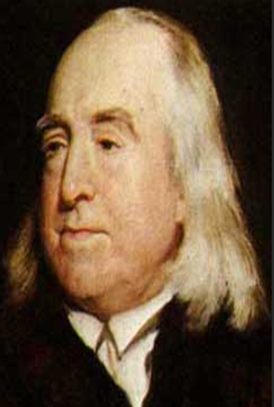 Bentham’s Utilitarianism
The happiness of animals (Peter Singer)

Peter Singer argues that as humans and animals have sentience, then the happiness of all creatures need to be taken into account when seeking to maximise happiness:
P1: If only humans have moral status, there must be some special quality that all humans share.
P2: All human-specific possibilities for such a quality will be a quality that some humans lack (for example, intelligence)
P3: The only possible candidates will be qualities that other animals have too.
C: We cannot argue that only human beings deserve moral status.
Criticism 1: Whether pleasure is the only good (Nozick and pleasure machine)

Imagine scientists have developed a pleasure machine: if you enter the virtual – reality machine you are guaranteed a pleasurable life. You don’t know you are in the machine and can never come out.

P1: Bentham claims that as a matter of fact all we desire is happiness/pleasure 
P2: If as a matter of fact all we desire is happiness/pleasure, then we would have no good reason not to plug into the experience machine (assuming it increased the quantity of pleasure experienced) 
P3: However, we do have good reasons not to plug into the experience machine, such as that 
o we care about what actually is the case, not just how things seem 
o we want to be connected to reality 
o we want to be able to change reality
o we want to share reality with other people and to affect them 
C: Therefore, Bentham’s claim that as a matter of fact all we desire is happiness/pleasure is not true.
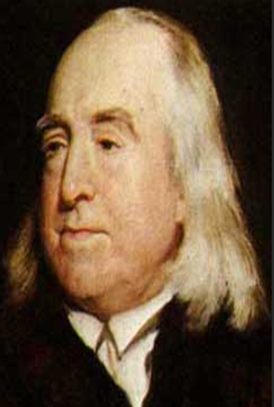 Criticism 2: Fairness and individual liberty/rights (including the risk of the 'tyranny of the majority')

Act utilitarianism can lead to some counter-intuitive moral judgements e.g. it may be good to sacrifice an innocent scapegoat to placate the masses.

In this way, utilitarianism can be used to justify taking away the individual right off a minority to increase the happiness of a majority.
Criticism 3: Issues around partiality

Utilitarianism calls for us to be neutral and never to favour yourself, your friends or your family.
However, it goes against our intuition to not show preference for a family member.  It ignores the importance of particular relationships (family/friendship), and ignores the special duty we may have to ourselves.  It asks us to consider the effects on happiness of all 
those affected, not prioritising anyone during the calculating process:
“every man to count for one, nobody for more than one” (Bentham).
The very possibility of “friendship”, requires that the friends prioritise each other over others.
Bentham’s Utilitarianism
Criticism 4: whether utilitarianism ignores both the moral integrity and the intentions of the individual.

Moral integrity

According to this criticism, utilitarians wrongly ignore the moral integrity of the agent: i.e. their (moral) character and their commitments, projects, convictions, beliefs - the kind of person they are. 

Williams develops the point with two examples/dilemmas:

1. George is a recent doctoral graduate in chemistry who is having difficulty finding work and is in poor health. He has a wife and young children. George is a committed pacifist, what Williams calls an “identity-conferring commitment” (ie one that is part of who he is). George gets a chance to take a well-paid job related to biological and chemical warfare. If George says no, it is likely that the job will go to another chemist, one who is not a pacifist and will work harder than George would have. Should George take the job or not?
2. A group of twenty innocent South American Indians have been chosen at random by the Captain to be killed as a warning to those that might also protest against the government. Jim, an explorer, who has happened upon this village, is told that if he kills one of them (a “guest’s privilege”) then the other nineteen will be spared. Otherwise all twenty will be killed. Should Jim kill the one Indian?

If hedonistic utilitarianism is true:
The right (and, it would appear, obviously right) thing to do is for George to take the job and for Jim to kill the Indian.  Moreover, the way in which this decision is reached does not give any special consideration to pertinent facts about the decision-maker/the person who must take the action.
The utilitarianism decision-making procedure, however, demands that George and Jim act without integrity, abandoning or ignoring their identity as decision-makers and perhaps even their identity conferring commitments. They must act in such a way that their act has nothing at all to do with who they really are at the most fundamental level. 

Bernard Williams argued that Utilitarianism requires us to do things that go against our intuitions and challenge our personal integrity.  For example, tells the story of ‘Jim and the Indians’:

Jim is working in South America and comes across a Warlord who has captured 20 people from a local tribe He tells Jim if he personally kills one of them he will release all the others as a sign of goodwill. If he doesn’t the Warlord will kill all of them.

If Jim did kill a person, then his sense of self, sense of purpose may be destroyed.  In this way, utilitarianism can undermine our personal integrity.

Intentions of the individual

Utilitarianism focuses on consequences and does not consider motives.  Two individuals could perform the same action (e.g. caring for an elderly family member), one could do it out of genuine compassion, another could do it to be left money in their will.  The pleasure they bring could be identical, so for a utilitarian both acts are equally good.  However, this is counter-intuitive.  It seems more appropriate to consider the motive as an aspect of the moral worth of the action.
Bentham’s Utilitarianism
Criticism 5: Problems with calculation

There are a number of problems with calculating the greatest happiness for the greatest number:
Should we aim for average happiness or total happiness? e.g. is it better to have a large population who are less happy or a smaller population who are happier per person?
Distribution of happiness e.g. Is it better to make one person 50 points happier or 5 people 10 points happier?
Do consequences end? If you save a drowning boy who later becomes a dictator, is the action good? If we think about consequences, our judgement about our actions constantly needs to be revised.
Should we consider the happiness of animals? (Singer thought we should.  See over the page for his argument.